BIG, BIGGER, BIGGEST!
Chelcie / Nicky
https://youtu.be/872gqAJjc1g
Comparative
This computer is better than that one.
She's stronger at chess than I am.
It's much colder today than it was yesterday.
Our car is bigger than your car.
Comparative Forms
1-syllable adjectives: add -er to the adjective 
My sister is much taller than me.†
2-syllable adjectives ending in -y: change the -y to -ier 
She's looking happier today.
Adjectives with 3 or more syllables: use more with the unchanged adjective 
Russian grammar is more difficult than English grammar.
Superlative
1-syllable adjectives: add -est to the adjective (plus the)
My sister is the tallest in our family.
2-syllable adjectives ending in -y: change the -y to –iest (plus the)
She's the luckiest person I know.
Adjectives with 3 or more syllables: use the most with the unchanged adjective (plus the)
Albert Einstein was the most intelligent person in history.
Irregulars
Good – Better - The best

Bad – Worse - The worst
Guessing Game #1
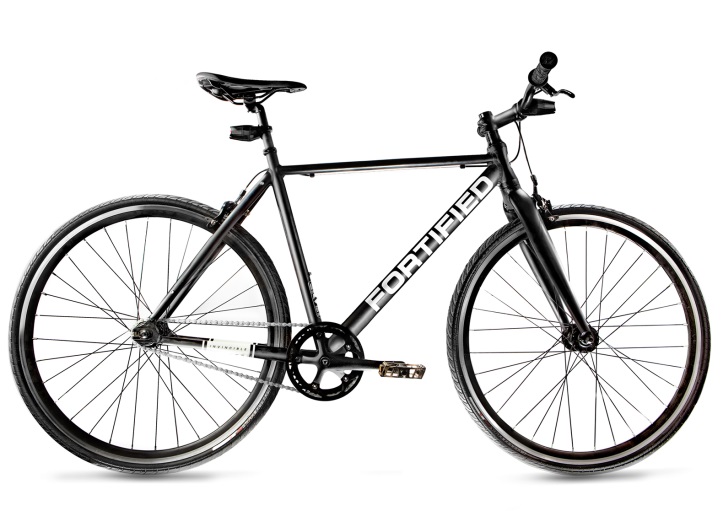 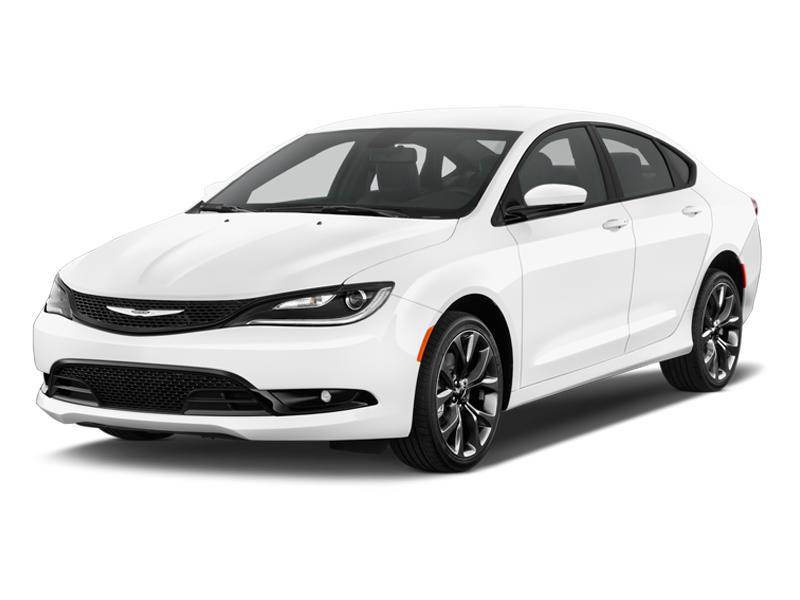 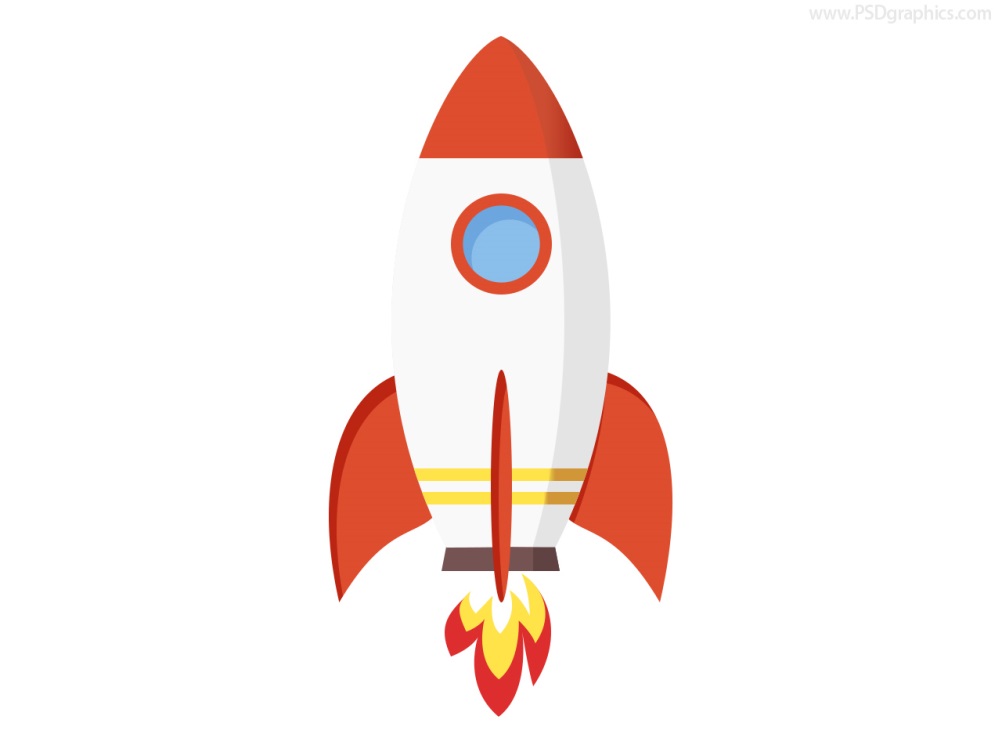 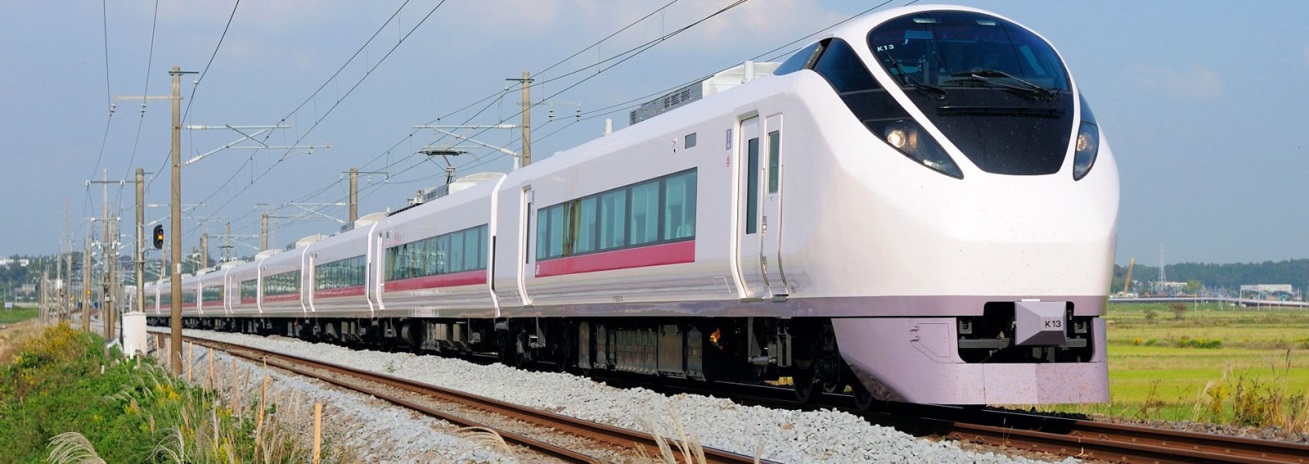 Guessing Game #2
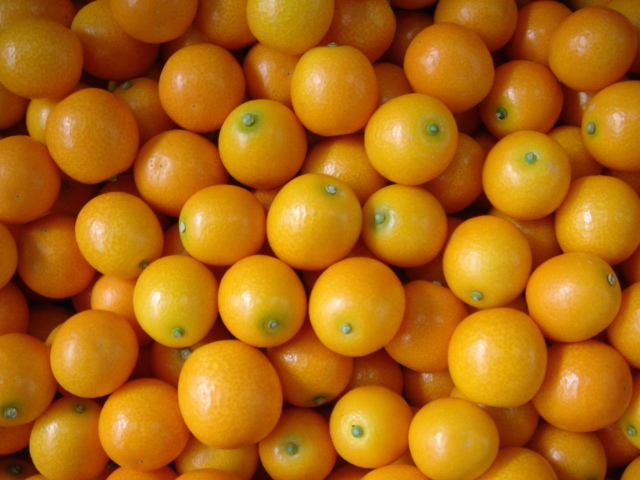 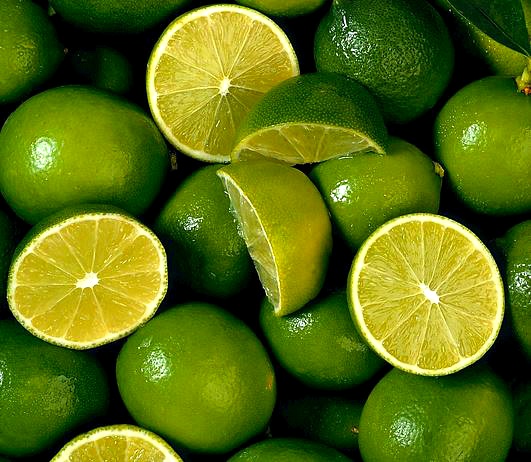 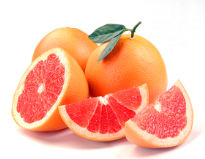 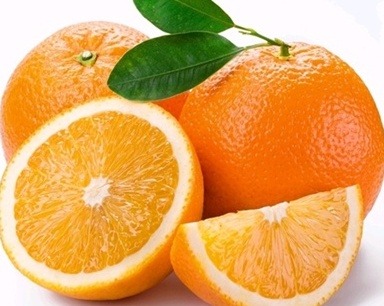 Drills
She is tall
(Comparative - her mom)
She is taller than her mom
(Negative) 
She is not taller than her mom
(Superlative - in the class) 
She is not the tallest in the class
(Affirmative) 
She is the tallest in the class
(happy - girl) 
She is the happiest girl in the class
(Question) 
Is she the happiest girl in the class?